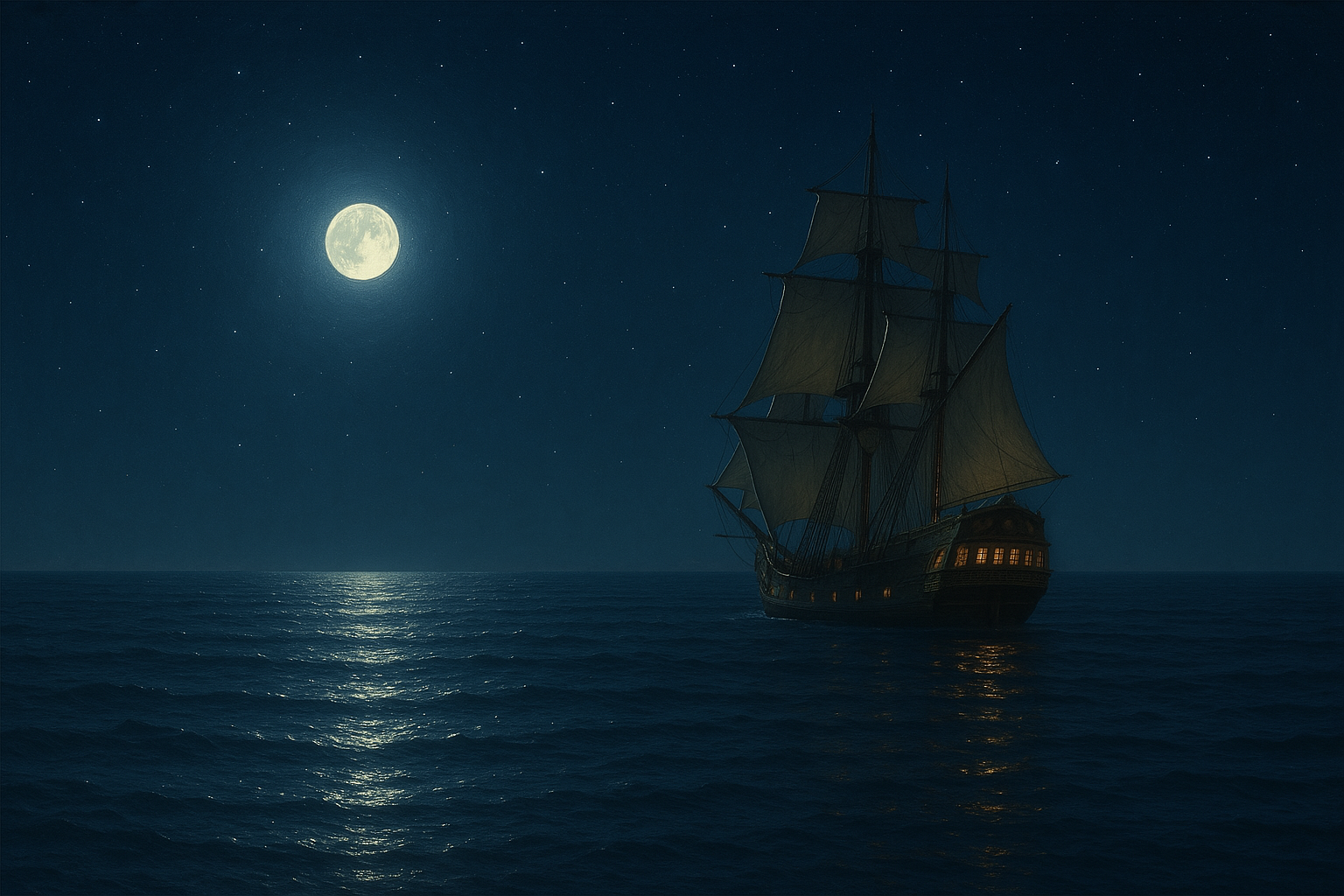 Plotting my plunders
Away from the powers-that-be
With only my manifest, lodestars and renegade crew
Plotting my plunders
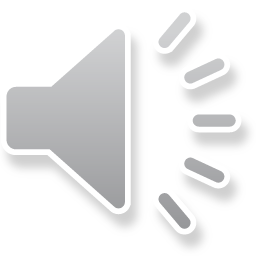 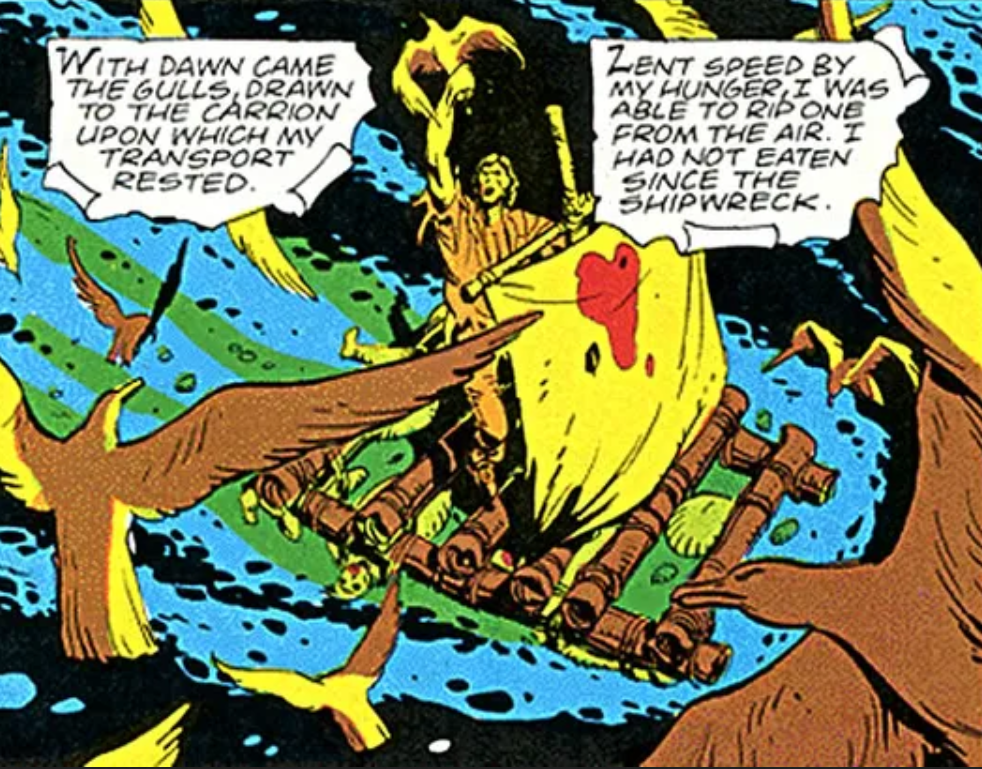 Leaving us trades instructorsvery much alone.
COVID uprooted our andragogy
I looked high . . .
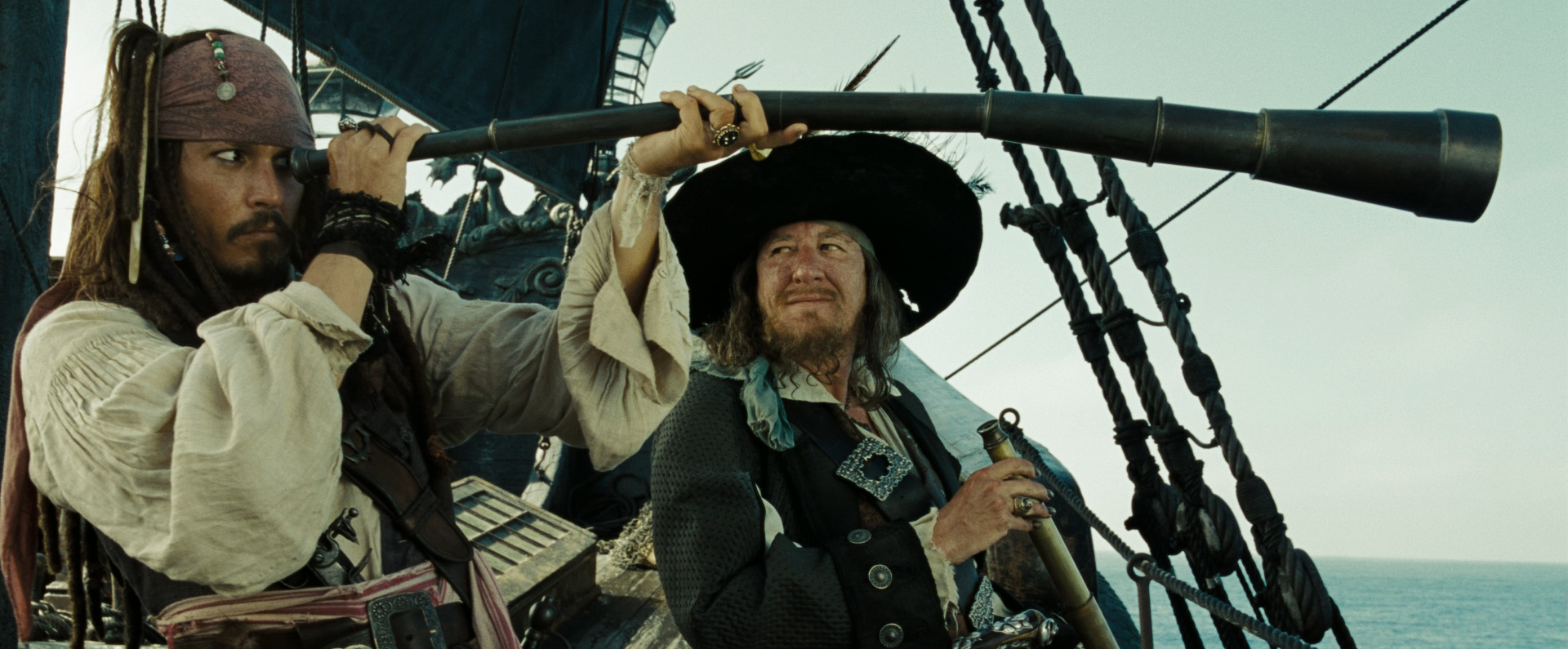 . . .  I looked low
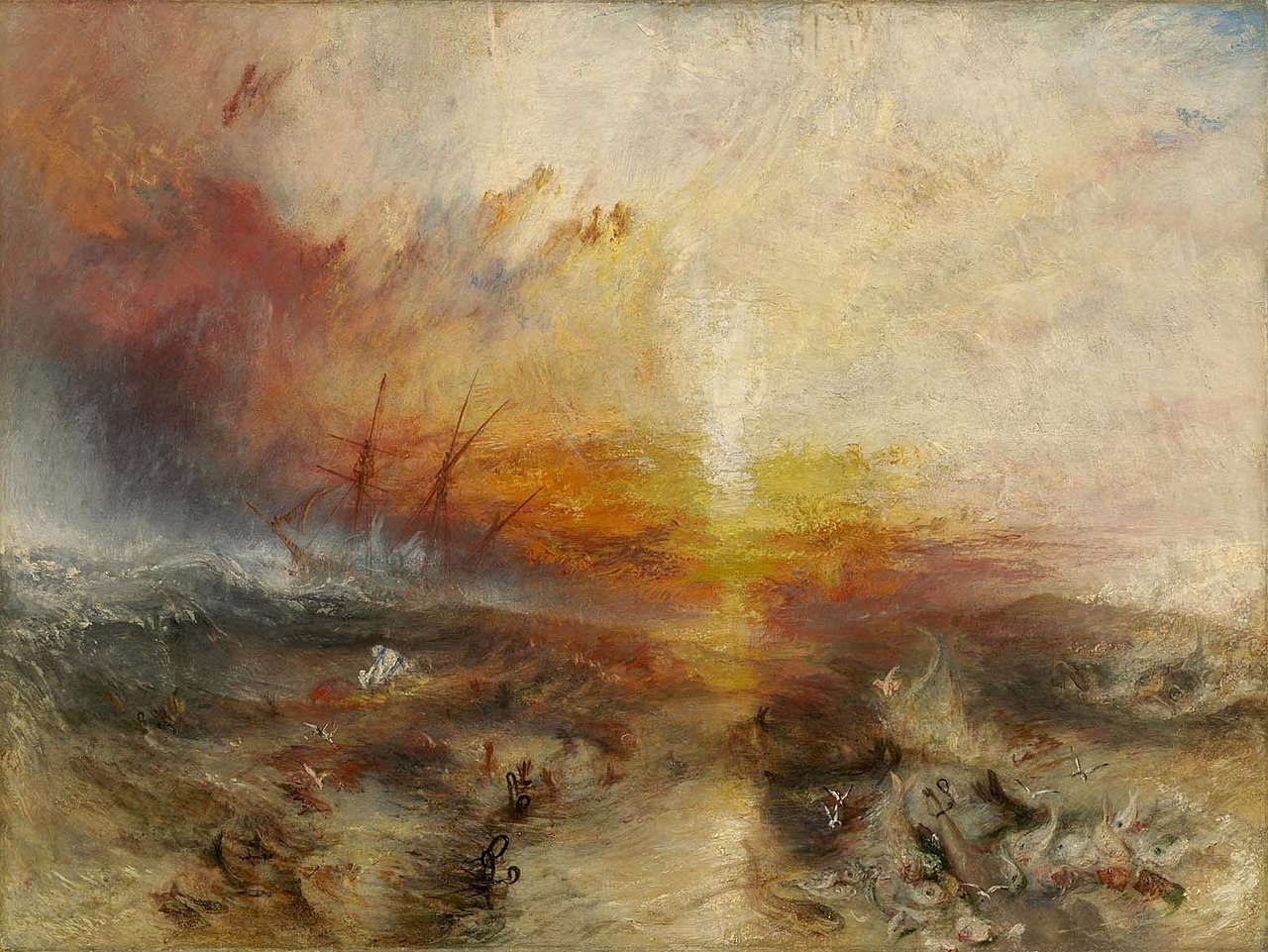 I slowly realizedit was solely up to me to plot a course into …
DigitalDiscipline
DigitalDiscipline
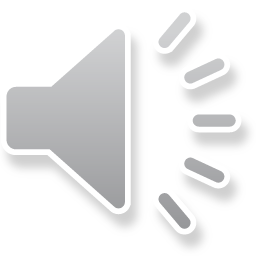